Neurological disorders
Dr. arun R Nair
Dept. of practice of medicine
Seizures & Epilepsy
A seizure is a paroxysmal event due to abnormal, excessive, hypersynchronous discharges from an aggregate of central nervous system (CNS) neurons. 

	Depending on the distribution of discharges, this abnormal CNS activity can have various manifestations, ranging from dramatic convulsive activity to experiential phenomena not readily discernible by an observer.
Epilepsy describes a condition in which a person has 
	recurrent seizures due to a chronic, underlying process. 
This definition implies that a person with a single seizure, or recurrent seizures due to correctable or avoidable circumstances, does not necessarily have epilepsy. 
Epilepsy refers to a clinical phenomenon rather than a single disease entity, since there are many forms and causes of epilepsy.
CLASSIFICATION OF SEIZURES
International Classification of Epileptic Seizures that System is based on the clinical features ofseizures and associated electroencephalo-graphic findings. 
Other potentially distinctive features such as etiology or cellular substrate are not considered .
CLASSIFICATION OF SEIZURES
1. Partial seizures
	Simple partial seizures (motor, sensory, autonomic, psychic signs)
	Complex partial seizures
	Partial seizures with secondary generalization.
2. Primarily generalized seizures
	Absence (petit mal)
	Tonic-clonic (grand mal)
	Tonic
	Atonic
	Myoclonic
3. Unclassified seizures
	Neonatal seizures
	Infantile spasms
Causes of epilepsy
Primary generalized epilepsy, e.g. J.M.E
Developmental ,e.g. hamartomas, neuronal migration abnormality
Hippocampal sclerosis
Brain trauma and surgery
Intracranial mass lesions, e.g. tumour, neurocysticercosis
Vascular, e.g. cerebral infarction, AVM
Encephalitis and inflammatory conditions, e.g. herpes simplex, MS
Metabolic abnormalities, e.g. hyponatraemia, hypocalcaemia
Neurodegenerative disorders, e.g. Alzheimer’s
Drugs, e.g. antidepressants, antipsychotics, lithium, stimulant drugs, like cocaine
Alcohol withdrawal
A fundamental principle is that seizures maybe either partial (synonymous with focal) or generalized.
 Partial seizures are those in which the seizure activity is restricted to discrete areas of the cerebral cortex.
Generalized seizures involve diffuse regions of the brain simultaneously.
Partial seizures are usually associated with structural abnormalities of the brain. 
In contrast, generalized seizures may result from cellular, biochemical, or structural abnormalities that have a more widespread distribution.
PARTIAL SEIZURES 
Partial seizures occur within discrete regions of the brain. 
If consciousness is fully preserved during the seizure, the clinical manifestations are considered relatively simple and the seizure is termed a simple partial seizure. 
If consciousness is impaired, the symptomatology is more complex and the seizure is termed a complex partial seizure. 
An important additional subgroup comprises those seizures that begin as partial seizures and then spread diffusely throughout the cortex, i.e., partial seizures with secondary generalization.
Simple Partial Seizures 

Simple partial seizures cause motor, sensory, autonomic, or psychic symptoms without an obvious alteration in consciousness.

Features of partial motor seizures.

First, in some patients the abnormal motor movements may begin in a very restricted region such as the fingers and gradually progress (over seconds to minutes) to include a larger portion of the extremity. 
This phenomenon, is known as a “Jacksonian march,” represents the spread of seizure activity over a progressively larger region of motor cortex.
Second, patients may experience a localized paresis (Todd’s paralysis) for minutes to many hours in the involved region following the seizure. 

 Third, in rare instances the seizure may continue for hours or days. This condition, termed epilepsia partialis continua, is often refractory to medical therapy.
Simple partial seizures may also manifest as changes in somatic sensation (e.g., paresthesias), vision (flashing lights or formed hallucinations), equilibrium (sensation of falling or vertigo), or autonomic function (flushing, sweating, piloerection). 
Simple partial seizures arising from the temporal or frontal cortex may also cause alterations in hearing, olfaction, or higher cortical function (psychic symptoms).
This includes the sensation of unusual, intense odors (e.g., burning rubber or kerosene) or sounds (crude or highly complex sounds), or an epigastric sensation that rises from the stomach or chest to the head.
Some patients describe odd, internal feelings such as fear, a sense of impending change, detachment, depersonalization, or illusions that objects are growing smaller (micropsia) or larger (macropsia).
Complex Partial Seizures 
Complex partial seizures are characterized by focal seizure activity accompanied by a transient impairment of the patient’s ability to maintain normal contact with the environment. 
The patient is unable to respond appropriately to visual or verbal commands during the seizure and has impaired recollection or awareness of the ictal phase.
The seizures frequently begin with an aura (i.e., a simple partial seizure) that is stereotypic for the patient. 
The start of the ictal phase is often a sudden behavioural arrest or motionless stare, which marks the onset of the period of amnesia.
The behavioural arrest is usually accompanied by automatisms, which are involuntary, automatic behaviors that have a wide range of manifestations.
Automatisms may consist of very basic behaviors such as chewing, lip smacking, swallowing, or “picking” movements of the hands, or more elaborate behaviors such as a display of emotion or running. 
The patient is typically confused following the seizure, and the transition to full recovery of consciousness may range from seconds up to an hour.
Examination immediately following the seizure may show an anterograde amnesia.
The routine, interictal (i.e., between seizures) EEG in patients with complex partial seizures is often normal or may show brief discharges termed epileptiform spikes, or sharp waves. 
Since complex partial seizures can arise from the medial temporal lobe or inferior frontal lobe, i.e., regions distant from the scalp, the EEG recorded during the seizure maybe non localizing.
Partial Seizures with Secondary Generalization 

Partial seizures can spread to involve both cerebral hemispheres and produce a generalized seizure, usually of the tonic-clonic variety .
Secondary generalization is observed frequently following simple partial seizures, Especially those with a focus in the frontal lobe, but may also be associated with partial seizures occurring elsewhere in the brain. 
A partial seizure with secondary generalization is often difficult to distinguish from a primarily generalized tonic-clonic seizure, since bystanders tend to emphasize the more dramatic, generalized convulsive phase of the seizure and overlook the more subtle, focal symptoms present at onset.
GENERALIZED SEIZURES

Generalized seizures are thought to arise at some point in the brain but immediately and rapidly engage neuronal networks in both cerebral hemispheres.
ABSENCE SEIZURES
TYPICAL ABSENCE SEIZURES
Characterized by:
Sudden, 
Brief lapses of consciousness without loss of postural control.
The seizure typically lasts for only seconds, consciousness returns as suddenly as it was lost, and there is no postictal confusion.
Absence seizures are usually, accompanied by subtle, bilateral motor signs such as rapid blinking of the eyelids, chewing movements, or small-amplitude, clonic movements of the hands.
TYPICAL ABSENCE SEIZURES (con’t)
Associated with a genetically, onset usually in childhood (ages 4–8 years) or early adolescence and are the main seizure type in 15–20% of children with epilepsy. 
The seizures can occur hundreds of times per day, but the child may be unaware of or unable to convey their existence. 
The first clue to absence epilepsy is often unexplained “daydreaming” and a decline in school performance recognized by a teacher.
The electrophysiologic hallmark of typical absence seizures is a generalized, symmetric, 3-Hz spike-and-wave discharge that begins and ends suddenly, superimposed on a normal EEG background.
ATYPICAL ABSENCE SEIZURES
Patients with extensive bilateral brain disease have a variation of absence seizures known as atypical absence seizures.
The lapse of consciousness is usually of longer duration and less abrupt in onset and cessation, and the seizure is accompanied by more obvious motor signs that may include focal or lateralizing features. 
The eeg shows a generalized, slow spike-and wave pattern with a frequency of ≤2.5 per second, as well as other abnormal activity.
FEATURES OF PETIT MAL (ABSENCE) SEIZURE
Sudden loss of consciousness without loss of postural control is the cardinal sign.
The seizure activity lasts for a few seconds.
Consciousness returns as suddenly as it is lost without any postictal confusion.
May be associated with subtle motor sign (rapid blinking, chewing and clonic movement of hand).
May occur hundred times per day and begins in school life.
Evidenced by unexplained daydreaming and decline in school performance.
ATONIC SEIZURES
Characterized by sudden loss of postural muscle tone lasting 1–2 s.
Consciousness is briefly impaired. 
No postictal confusion. 
Cause only a quick head drop or nodding movement.
Objects may be dropped.
Seizure will cause the patient to collapse. Is risk of direct head injury with the fall.
The EEG shows brief, generalized spike-and-wave discharges followed immediately by diffuse slow waves that correlate with the loss of muscle tone.
Clonic:
Rhythmic jerking movements of arms or legs. May seen with generalized seizures.
Tonic:
Sudden stiffening movements of the body,arms or legs involving both sides of legs.
Myoclonic Seizures

Myoclonus is a sudden and brief muscle contraction that may involve one part of the body or the entire body. 
Brief jerk of a muscle or group of muscles.
common physiologic form of myoclonus is the sudden jerking movement observed while falling asleep. 
Pathologic myoclonus is most commonly seen in association with metabolic disorders, degenerative CNS diseases, or anoxic brain injury.
Generalized, Tonic-Clonic Seizures (Grand Mal)

Main seizure type in 10% of all persons with epilepsy.
The seizure usually begins abruptly without warning, although some patients describe vague premonitory symptoms in the hours leading up to the seizure. 
The initial phase of the seizure is usually tonic contraction of muscles throughout the body, accounting for a number of the classic features of the event. 
Tonic contraction of the muscles of expiration and the larynx at the onset will produce a loud moan or “ictal cry.” 
Respirations are impaired, secretions pool in the oropharynx, and cyanosis develops.
Generalized, Tonic-Clonic Seizures (con’t)

Contraction of the jaw muscles may cause biting of the tongue. 
A marked enhancement of sympathetic tone leads to increases in heart rate, blood pressure, and pupillary size. 
After 10–20 s, the tonic phase of the seizure typically evolves into the clonic phase, produced by the superimposition of periods of muscle relaxation on the tonic muscle contraction. 
After 15 to 45 seconds, the tonic activity gives way to clonic, rhythmic, sometimes asymmetrical jerking of all four extremities 
The periods of relaxation progressively increase until the end of the ictal phase, which usually lasts no more than 1 min.
Generalized, Tonic-Clonic Seizures (con’t)
The postictal phase is characterized by unresponsiveness, muscular flaccidity, and excessive salivation that can cause stridorous breathing and partial airway obstruction. 
Bladder or bowel incontinence may occur at this point. 
Patients gradually regain consciousness over minutes to hours, and during this transition, there is typically a period of postictal confusion. 
Patients subsequently complain of headache, fatigue, and muscle ache that can last for many hours.
Generalized, Tonic-Clonic Seizures (con’t)
The EEG during the tonic phase of the seizure shows a progressive increase in generalized low-voltage fast activity, followed by generalized high-amplitude, polyspike discharges. 
In the clonic phase, the high-amplitude activity is typically interrupted by slow waves to create a spike-and-wave pattern.
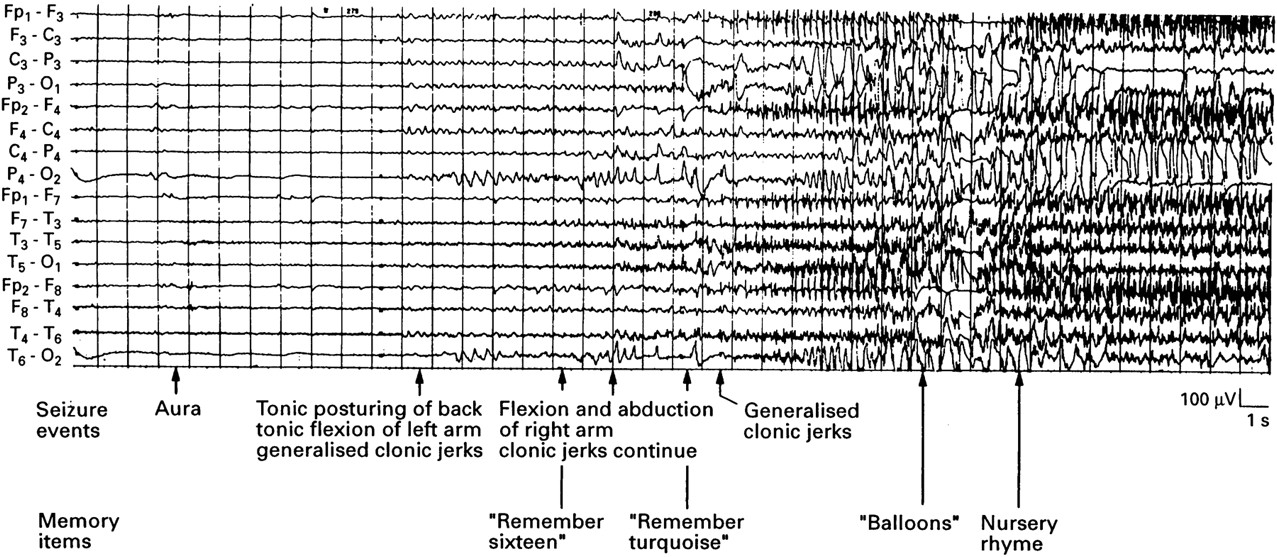 Generalized, Tonic-Clonic Seizures (con’t)
EVENT STOPS; 
The patient is apneic, comatose, and diaphoretic, but breathing with stridor and gasping begins within 60 seconds. 
Patients who have generalized tonic-clonic seizures in public often prompt bystanders to initiate resuscitation efforts, although such patients begin spontaneous respiration within 1 minute or so. 
Postictal stupor persists for a variable length of time. 
The patient generally sleeps for 2 to 8 hours and then complains of severe headache, sore muscles, a bitten tongue, and the inability to concentrate for a day or more.
FEATURES OF GTCS

Clinical stages of grand mal seizure (tonic/clonic seizure) are as follows :
a. Stage of aura.
b. Stage of cry and fall with loss of consciousness.
c. Tonic phase.
d. Clonic phase.
e. Stage of recovery and postepileptic automatism or Todd’s 		paralysis.
f. Postepileptic sleep.
Stage of aura
Some patient complain a vague premonitory symptom called aura which may be like higher cortical disturbances, hearing or visual hallucination and flashes of light.
2. Stage of cry and fall 
Patient become unconscious with loss postural control and fall occurs. Tonic contraction of respiratory muscle starts in this stage cause prolong expiration and produce the epileptic cry.
3. Ictal phase
Tonic phase —This phase persists for only 10–20 seconds, Ictal cry (due to simultaneous tonic contraction of laryngeal and respiratory muscles), Impaired respiration, Biting of tongue, Hypertension, Tachycardia, Dilated pupil are seen in this phase.
Clonic phase 
In this phase there is- Superimposition of muscle relaxation period in between tonic muscle contraction. Period of relaxation progressively increases until the end of ictal phase, usually not more than 1 minute.
4. postictal period 
Characterized by: Unresponsiveness with muscle flaccidity, Excessive salivation, Stridorous breathing, Bladder and bowel incontinence.
5. Postictal confusion 
May persists for minute to hours. Patient complains of headache, fatigue and muscle ache with impaired consciousness. Duration of this phase may increase in: Prolonged seizure, Underlying CNS disease, Alcoholic cerebral atrophy.
LENNOX-GASTAUT SYNDROME
Recurrent seizures (epilepsy) that begin in early life.
children  3-5 age.
Occur during sleep/ on waking cause sudden fall. 

defined by the following triad: 
(1) multiple seizure types (usually including generalized 	tonic -clonic, atonic, and atypical absence seizures); 
(2) an EEG showing slow (<3 Hz) spike-and-wave discharges and a variety of other abnormalities; 
 (3) impaired cognitive function in most (but not all cases.)
STATUS EPILEPTICUS
Numerous subtypes, including 
Generalized convulsive status epilepticus (GCSE) (e.g., persistent, generalized electrographic seizures, coma, and tonic-clonic movements) 
 Nonconvulsive status epilepticus (e.g., persistent absence seizures or focal seizures with confusion or partially impaired consciousness, and minimal motor abnormalities). 
Traditionally been specified as 15–30 min. 
More practical definition is to consider status epilepticus as a situation in which the duration of seizures prompts the acute use of anticonvulsant  therapy.
GCSE is an emergency and must be treated immediately, because cardiorespiratory dysfunction, hyperthermia, and metabolic derangements can develop as a consequence of prolonged seizures, and these can lead to irreversible neuronal injury.
The most common causes are 
anticonvulsant withdrawal or noncompliance, metabolic disturbances, drug toxicity, CNS infection, CNS tumors, refractory epilepsy, and head trauma.
Febrile Convulsions
Defined as a brief generalised Convulsion occurring during fever in a child in the age Group of 6 months to 5 years without pre-existing or Concurrent neurological abnormalities or intracranial Infection. 
The age of 6 to 18 months. 
convulsions last for a few seconds, may extend upto 15 min.
progressively diminishes with age.
family history.
when the rectal temperature rises above 39°C
The intellectual performance of children who had febrile convulsions does not differ from normal but prolonged or recurrent frequent febrile convulsions lead to brain damage and medial temporal sclerosis, which in later life, causes epilepsy.